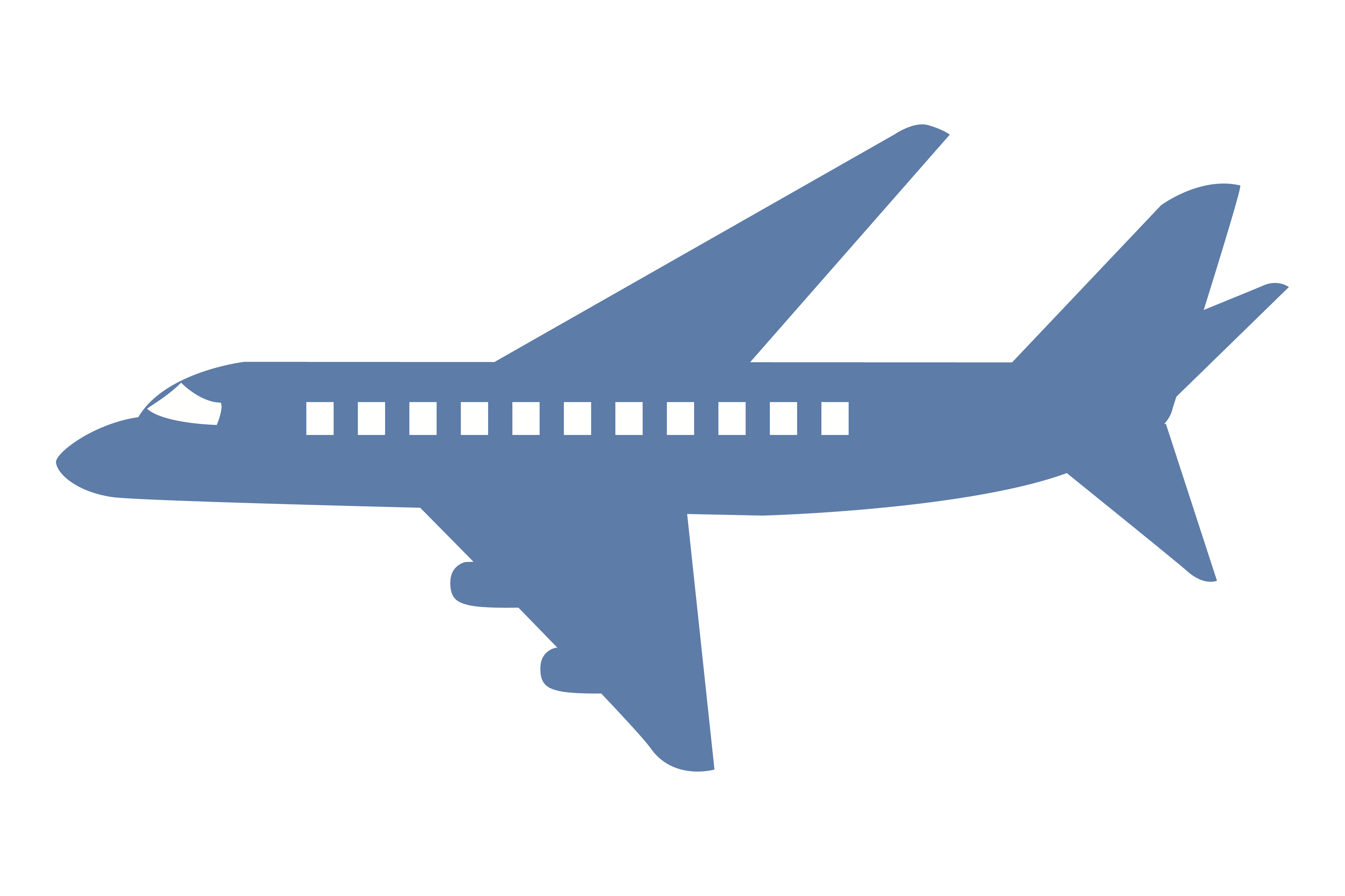 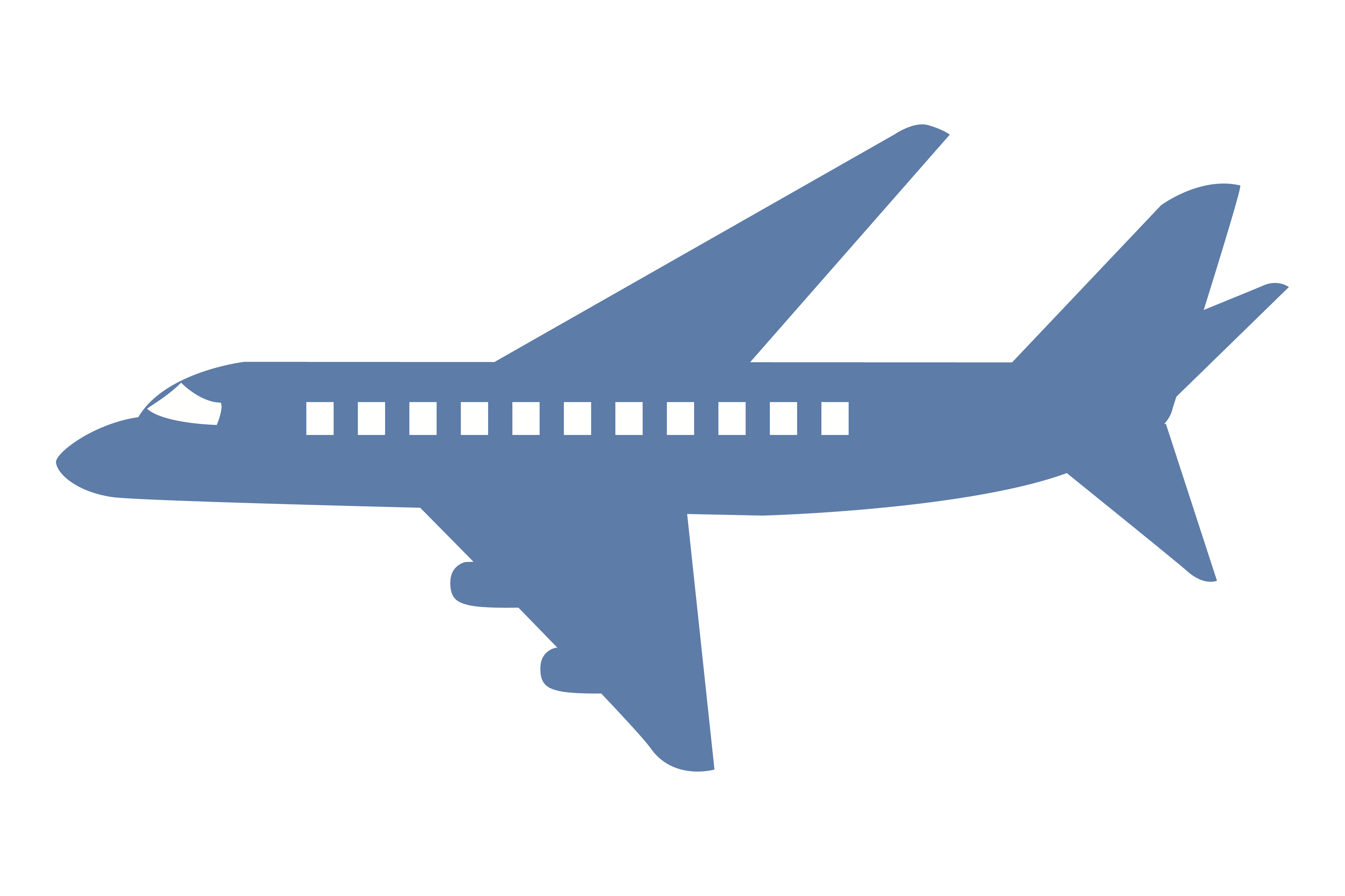 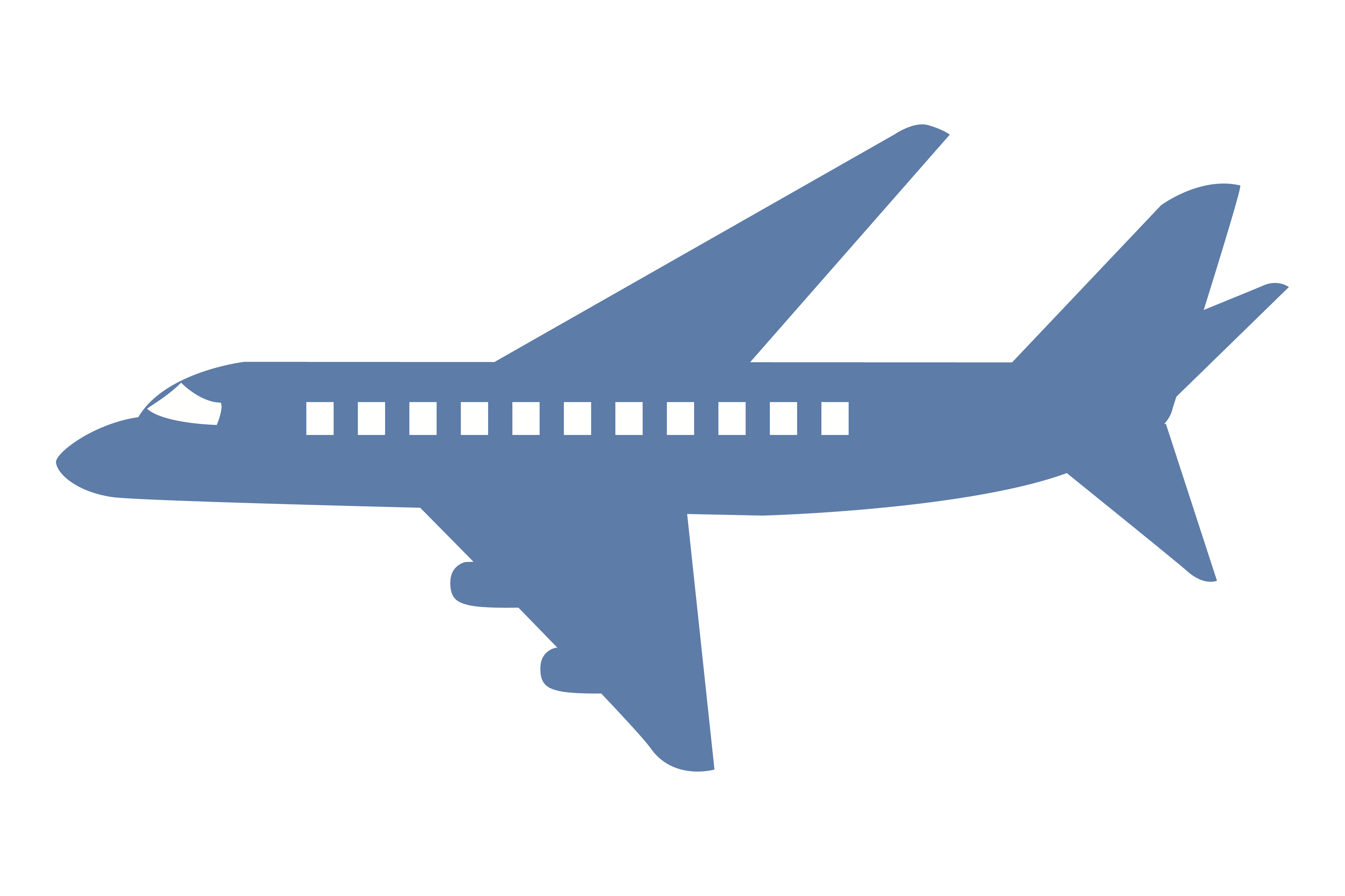 Planely winning the APL Forge
Holden Hoover
holdenhoover@bkaw.ca
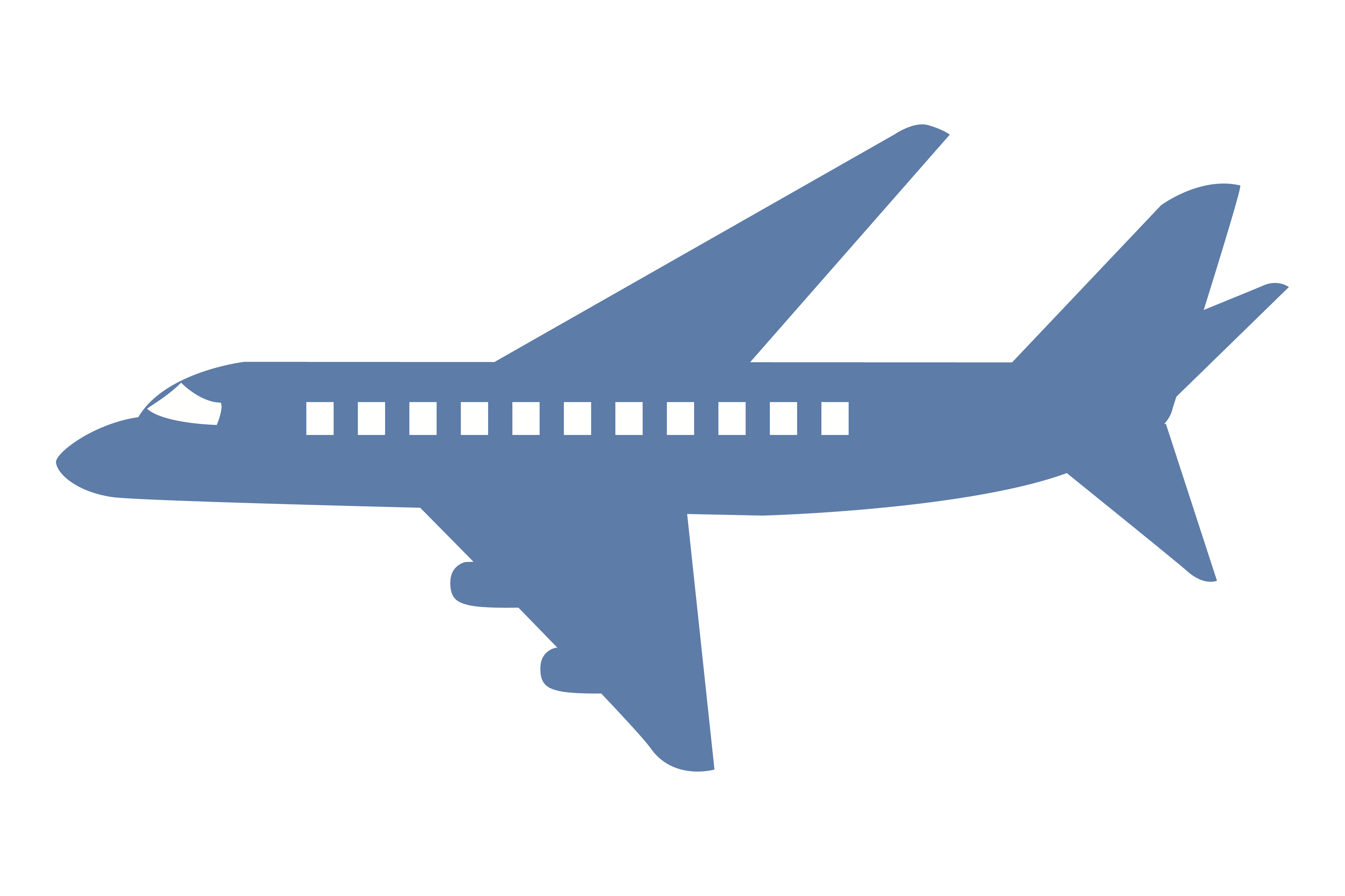 Who am i?
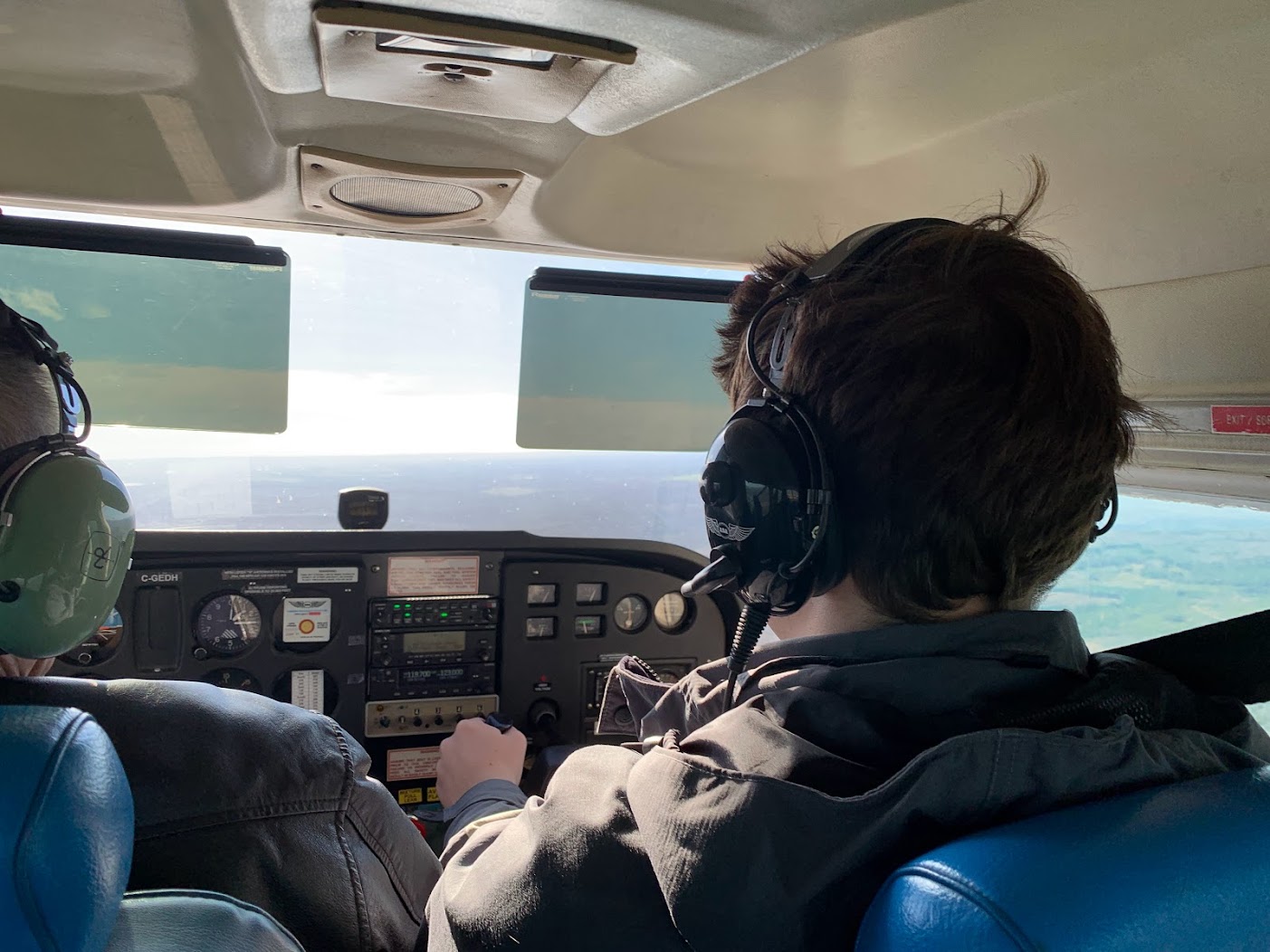 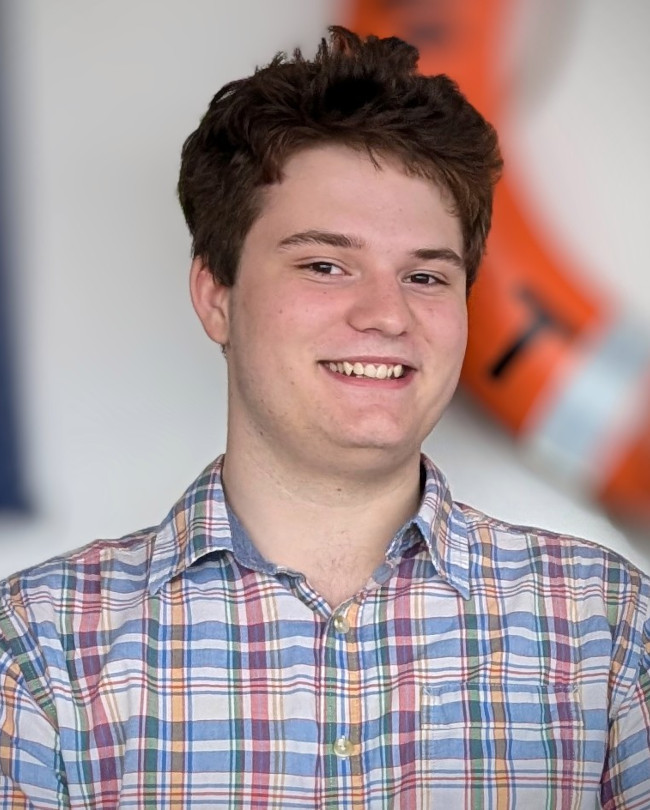 High School Student
Using APL since 2020
Summer of 2021, worked on APEX
Aviation Enthusiast
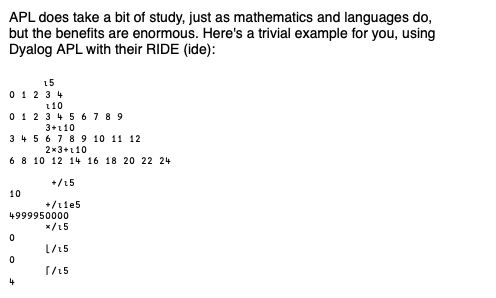 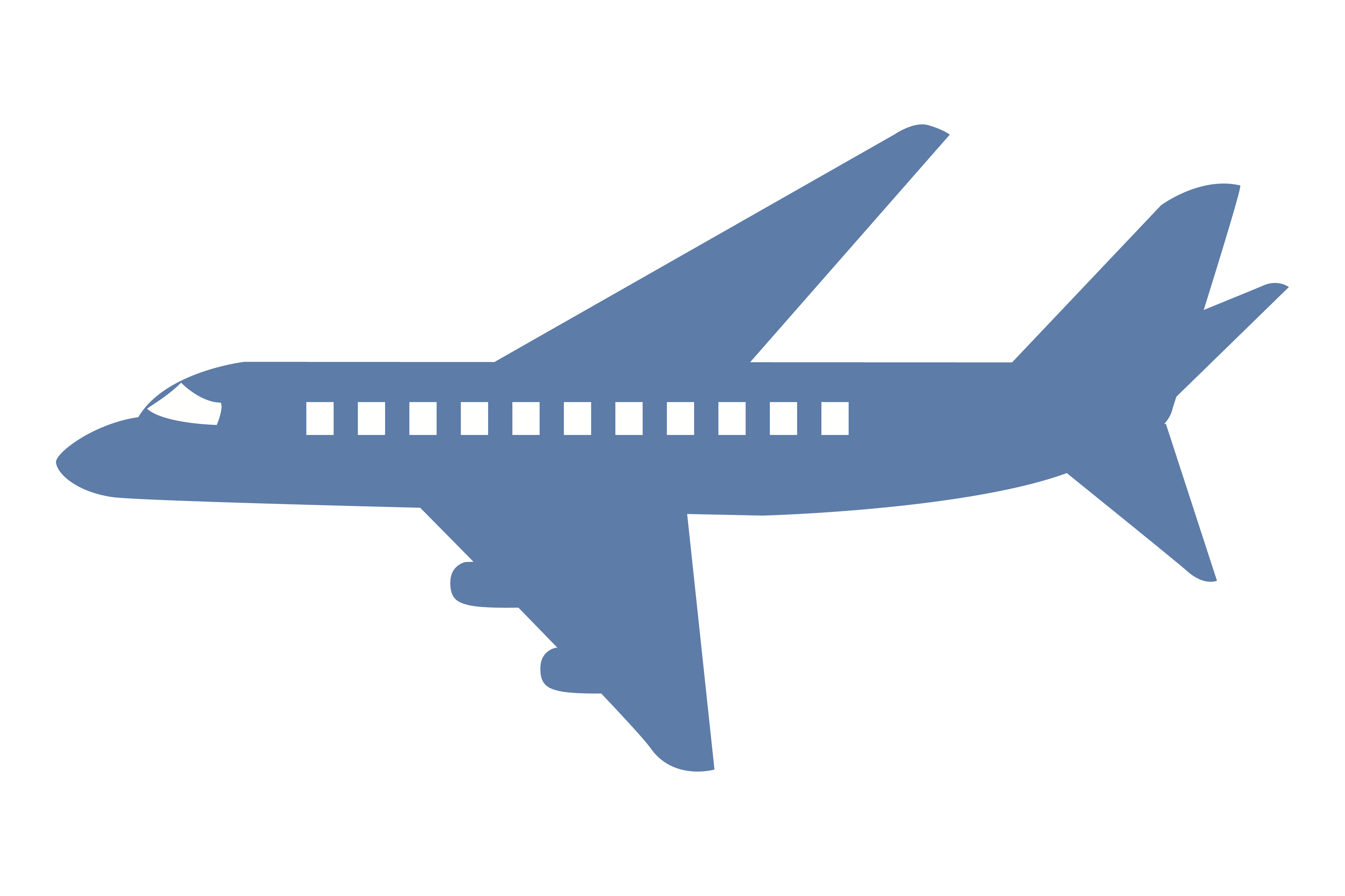 My Project
Radar Ingest System is an application that aggregates, processes, and stores ADS-B messages from a network of individual and independent feeder antennas, creating a unified database of real-time data from multiple aircraft across the network.
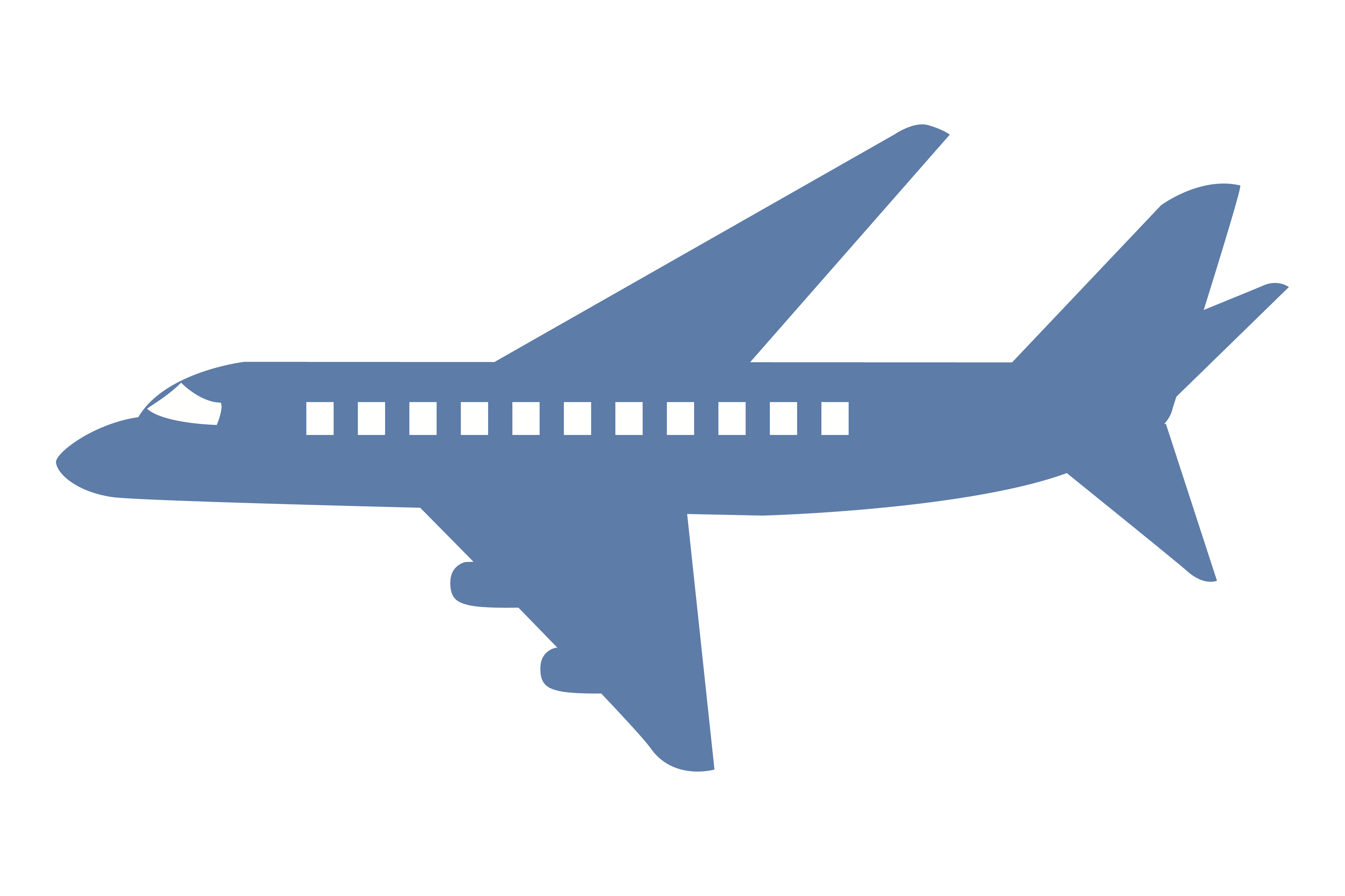 ADS-B?
What is ADS-B?
Automatic Dependent Surveillance-Broadcast
Automatic - No request is made
Dependent - Systems are on the plane
Surveillance - For surveillance of planes
Broadcast - Available to all
How does ADS-B work?
In a nutshell
Plane has a computer
Computer broadcasts a message
Message is received by an antenna
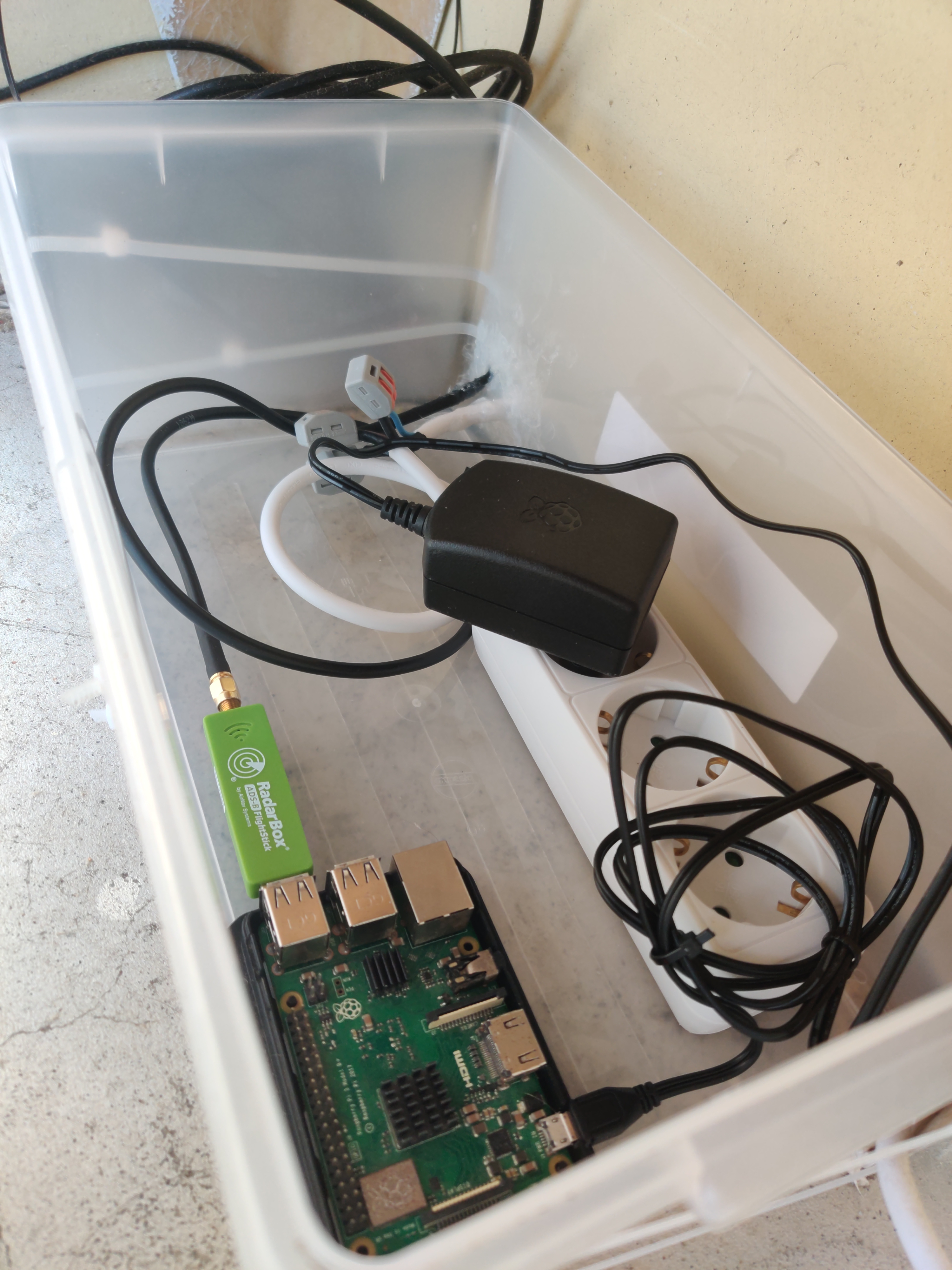 How does Radar Ingest System work?
Radar (antenna) connects to RIS
Radar receives message
Radar sends the message to RIS
RIS ingests the message
RIS appends (or modifies) a plane entry into the database
RIS DEMO
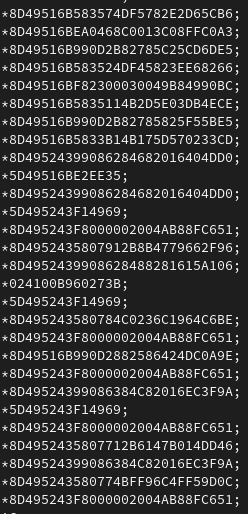 What exactly is “Ingestion”
Message gets sent to RIS from Radar

The message gets cleaned up

The message is sent to adsbProcess

The aircraft record is returned to the RIS instance

The record is added to the database
What exactly is “Ingestion”Continued
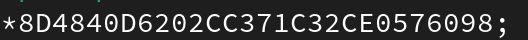 What exactly is “Ingestion”Continued
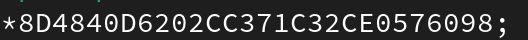 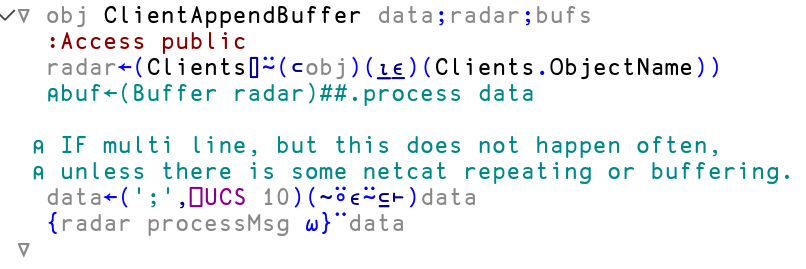 What exactly is “Ingestion”Continued
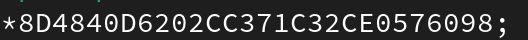 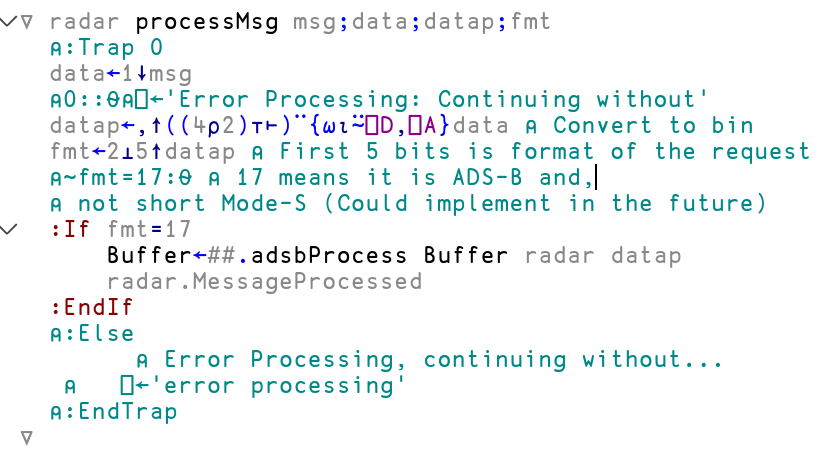 What exactly is “Ingestion”Continued
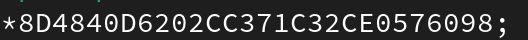 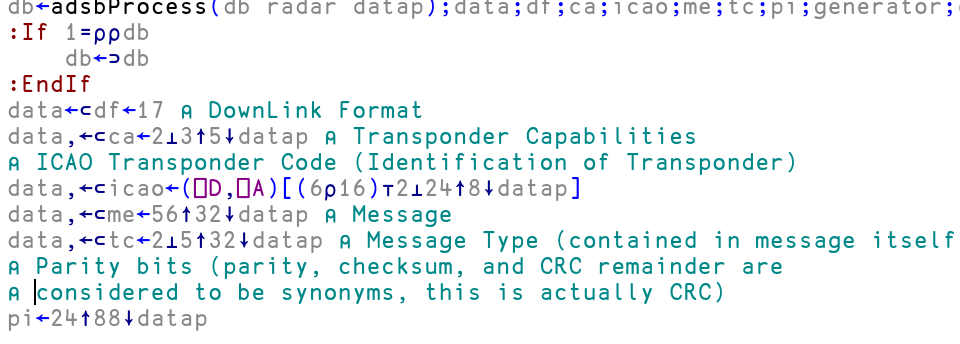 What exactly is “Ingestion”Continued
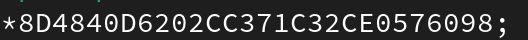 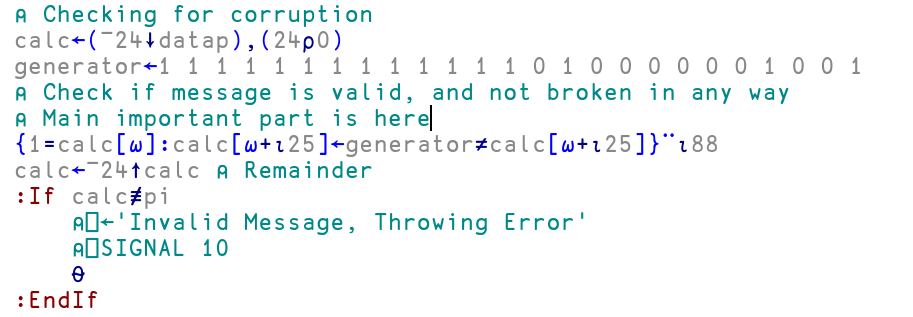 What exactly is “Ingestion”Continued
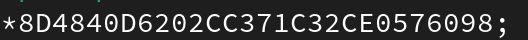 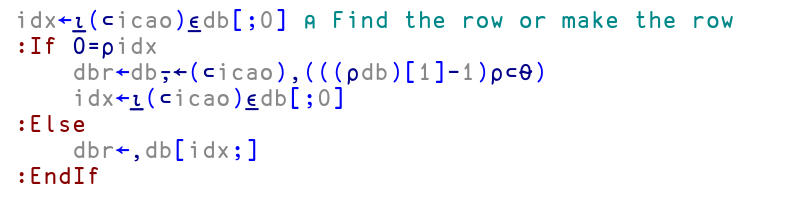 What exactly is “Ingestion”Continued
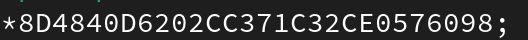 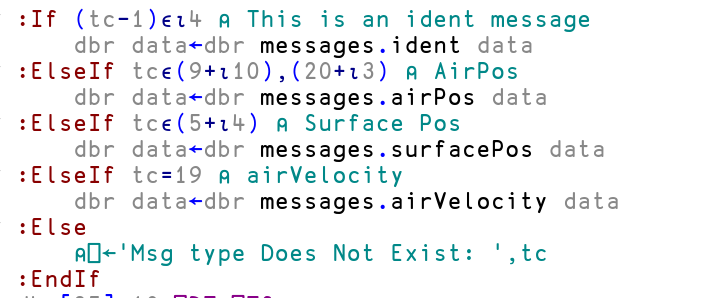 What exactly is “Ingestion”Continued
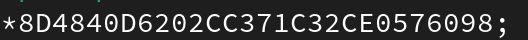 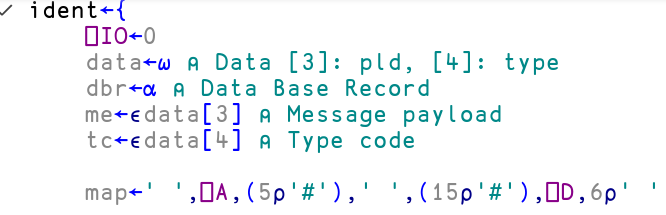 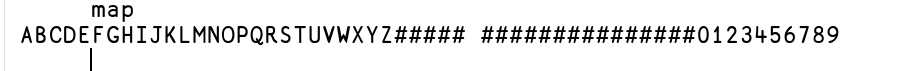 What exactly is “Ingestion”Continued
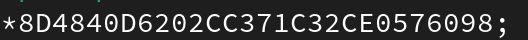 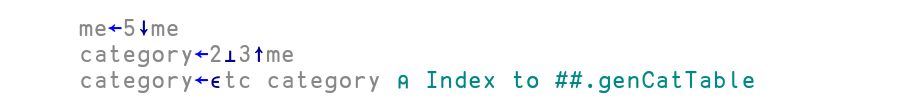 What exactly is “Ingestion”Continued
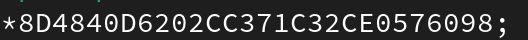 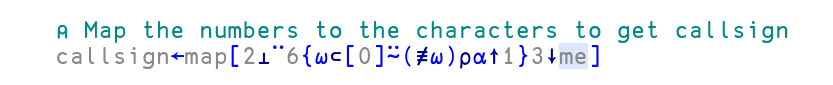 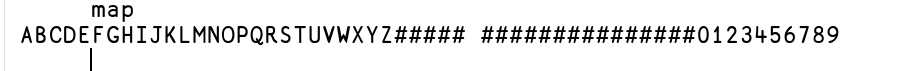 What exactly is “Ingestion”Continued
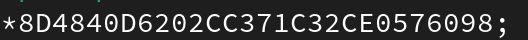 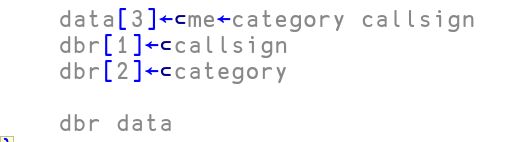 What exactly is “Ingestion”Continued
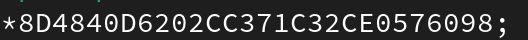 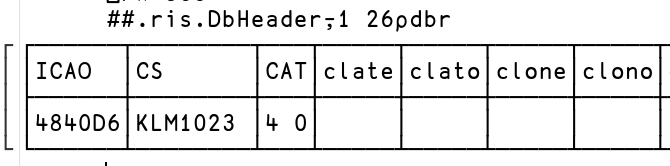 RIS ARchitecture
Cider

Tatin

Dyalog Class

Dyalog Conga

Dyalog Jarvis
Future
Proper UI
Needs some major optimisation
Needs to be made more robust
New radar communication protocol?
Thank you
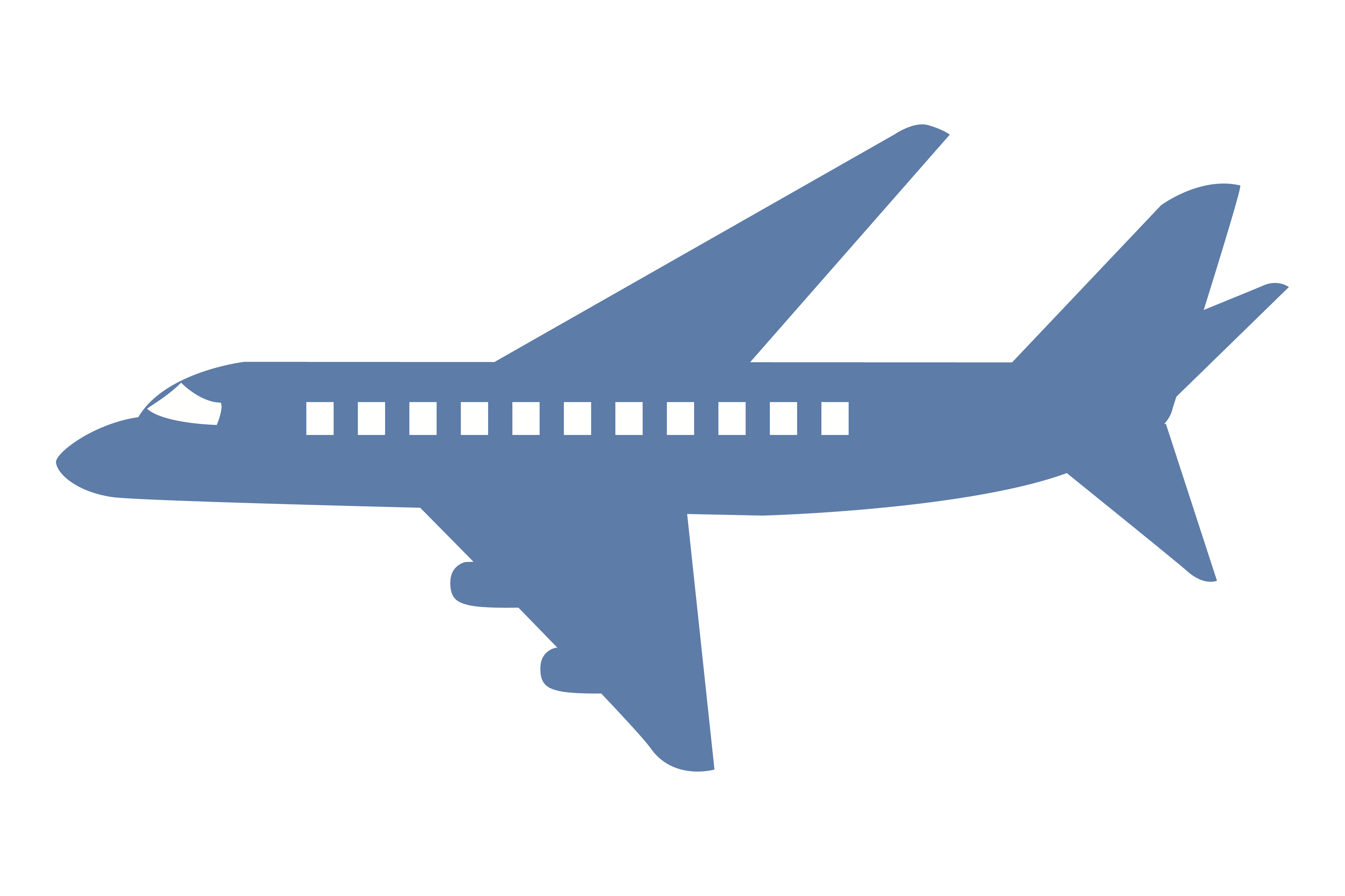